Хлеб – всей жизни голова
Час познания  для учащихся  3 - 4кл. разработала библиотекарь МАОУ СШ №6 г.Бор Рожкова Е.Ф.
Ценность хлеба  для  человека
ИСТОРИЯ  появления  хлеба
ИСТОРИЯ  появления  хлеба
15000 лет назад  --люди заметили, что из одного зерна вырастает много зёрен.
6500-5000 лет назад – человек научился возделывать и культивировать пшеницу и ячмень.
Около 1000 лет до н.э. – люди стали использовать углекислый калий и прокисшее молоко для изготовления хлеба.
Около 2000-3000 лет до н.э. – стали применять дрожжи.
ИСТОРИЯ  появления  хлеба
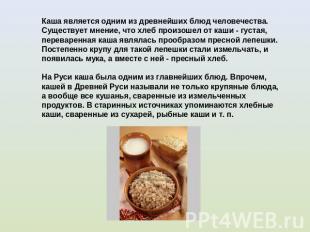 Хлебные  злаки:  Пшеница
Хлебные  злаки: Рожь
Отгадай  загадку
1.Тысяча братьев одним поясом подпоясоны.
			Сноп

2.И комковато, и ноздревато, и мягко, и ломко, а всех милей.

							Хлеб
Отгадай  загадку
3. Весной – в цветном кафтане лежит, зимой – в белой рубашке спит.
							Поле

4. Железный рог всё поле перерыл.
							Плуг
Отгадай  загадку
5. Черна, мала крошка,
соберут немножко,
в воде поварят,
кто съест – похвалит.

							Каша

6. В жёлтом поле корабль плывёт.

							Комбайн
Отгадай  загадку
7.Крыльями машет, а улететь не может.
						Мельница

8. Меня бъют, колотят,
ворочают, режут.
Я всё терплю и всем
добром плачу.
						Земля
Отгадай  загадку
9.Ходит дом ходуном
на столбе золотом.
Окна позолочены,
Ставни заколочены.
						Колос

10. Что на сковороду наливают, да вчетверо сгибают.
						Блины
Отгадай  загадку
11. Ну, что за госпожа,
	уж очень гожа:
	сидит на ложке,
	свесивши ножки.
						Лапша

12.Стоят столбы точёные, головки золочёные.
						Рожь
Отгадай  загадку
13. Кнутом не гоняли, овсом не кормили, когда пашет – семь плугов тянет.
						Трактор
Разнообразие  хлебобулочных  изделий
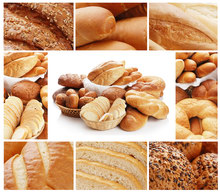 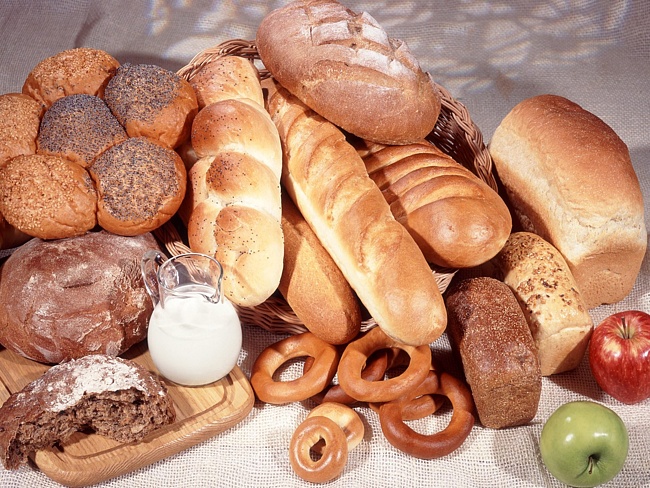 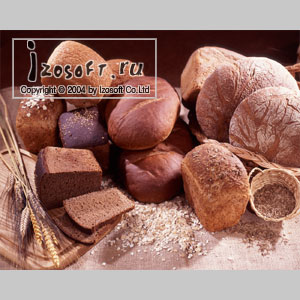 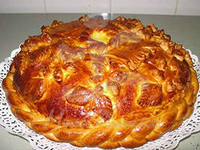 Круглый белый  хлеб,  который  пекут  на  свадьбы,  именины

Каравай
Знаете   ли   вы?
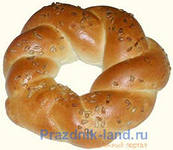 Круглый белый хлеб, пшеничный,  из  жидкого  теста,  с ручкой  в форме  круглой  дуги.

Калач
Знаете   ли   вы?
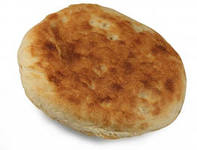 Армянский  хлеб – пресный  белый  в  виде  тонкой  лепёшки.

		Лаваш
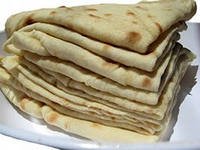 Знаете   ли   вы?
Кондитерское изделие из теста, напоминающее « восьмёрку».  Бывает солёный с  тмином, грибами, луком и сыром; сладкий, с  маком, изюмом, орехами, политый шоколадной или  фруктовой  глазурью.

			Крендель
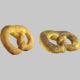 Знаете   ли   вы?
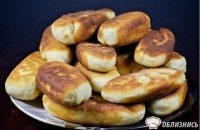 Блюдо из теста с  начинкой, которое  выпекается  или  жарится.

		Пирог
Знаете   ли   вы?
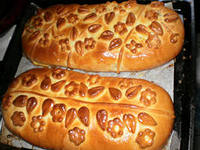 Пирог  с  многослойной начинкой ( капуста,  гречневая  каша, яйца,  сушёная и  варёная рыба, грибы, лук, рис, лосось…).

		Кулебяка
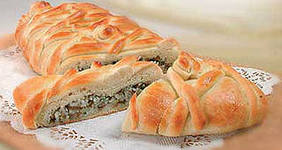 Знаете   ли   вы?
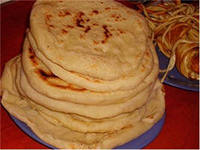 Из арабской кухни: круглый, плоский, белый хлеб. Если надрезать  его  край, то  внутри  получится карман, в  который можно положить мяса  или  салата.

	Пита
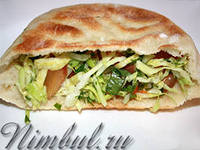 Знаете   ли   вы?
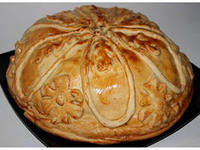 Праздничный, закрытый, куполообразный пирог. Начинка  из нескольких слоёв: риса  с  маслом, рубленых  яиц, порезанной  мелкими кусочками отварной  курицы, жареных  грибов.  Каждый  слой  прокладывали  блинчиками. Сверху  украшали  орнаментом  из  теста, смазывали  яйцом. 

		Курник
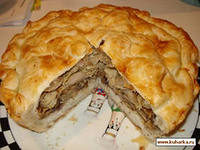 Знаете   ли   вы?
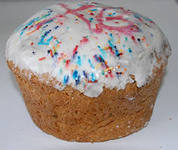 Хлебное  изделие – традиционное пасхальное  кушанье.

		Кулич
Знаете   ли   вы?
Из  еврейской кухни.
Тончайшие, прямоугольные, хрустящие лепёшки из  теста, сделанного только из  муки  и  воды, без соли  и  закваски.

			Маца
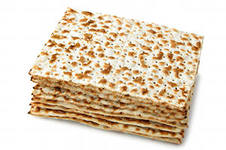 Знаете   ли   вы?
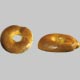 Кулинарное  хлебобулочное  изделие  в  виде  кольца  с  дыркой  внутри.

Бублик, баранка, сушка
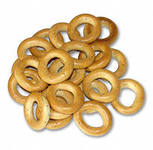 Знаете   ли   вы?
Праздничное лакомство. Бывают печатными,  вырезными,  лепными.

Пряник
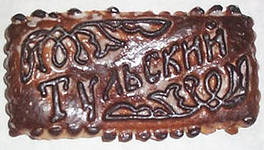 Знаете   ли   вы?
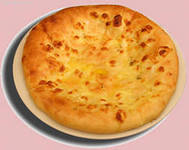 Грузинские лепёшки  с  сыром.

		Хачапури
Знаете   ли   вы?
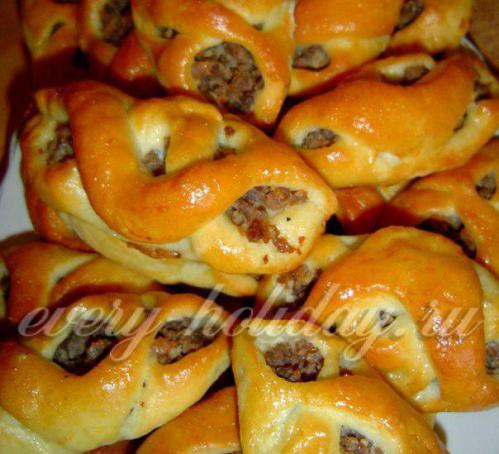 Пирог  с  начинкой  из  рыбы,  мяса  с  луком.  Тестом  начинка  не  закрыта.  После  выпечки  на  начинку  наливали  растопленное  масло,  мясной  или  рыбный  бульон  с  шинкованной  зеленью   петрушки.

			Расстегаи
Знаете   ли   вы?
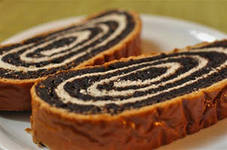 Австрийское  мучное блюдо  в  виде  рулета  из  скрученного трубкой  листового  сливочного  теста  с  различной  начинкой ( яблоки, груша, вишня).

		Штрудель
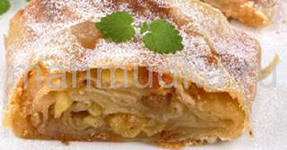 Знаете   ли   вы?
Обычаи, связанные  с  хлебом
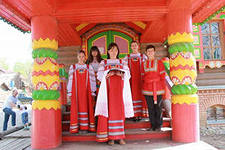 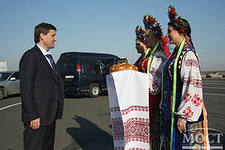 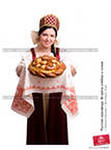 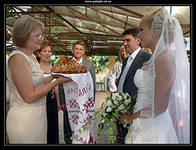 Правила  обращения  с  хлебом
1.Бери хлеба  столько, 
сколько сможешь 
съесть.	

2. Чёрствый  хлеб не
выбрасывай, из  него 
можно  приготовить	
различные  блюда.
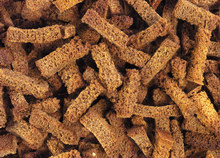 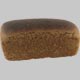